إجابةمراجعة الصف الثانى الإبتدائى
س١: أكمل :
يمكن قياس درجة الحرارة بواسطة الترمومتر . 
درجة الحرارة الصغرى هى درجة الحرارة ليلا. 
يجب الإهتمام بمعرفة الطقس لضمان سلامة السفر  . 
الإسكندرية مدينة ساحلية ومن أهم معالمها كوبرى ستانلى و المسرح الرومانى  
الطعام الصحى هو الذى يحتوى على جميع العناصر الغذائية مثل البروتينات والفيتامينات والكربوهيدرات.
6.  الإتجاهات الأصلية عددها ٤  وهى شمال وشرق وغرب و جنوب . 
7.  جهاز الأنيمومتر يستخدم فى قياس سرعة الرياح . 
8.  تآكل التربة هو إزالة ،انفصال ، تحرك الطبقة العليا (الطبقة السطحية )بسبب الرياح او المياه الجارية . 
9. تكون الطريق المتآكل من المحيط و الأخدود الملون فى سيناء و الماء الذى يتدفق مختلط بالطين  تكون بفعل المياه  والتربة  . 
10.من الأشياء التى لها عجلات الحافلةو السيارة ومن الأجهزة المستخدمة فى المنزل التليفزيون و الثلاجة   .
س ٢ : أكتب المصطلح العلمى :
مدينة ساحلية نعيش فيها .   (الإسكندرية ) 
حالة الجو فى مدينة الإسكندرية شتاءا . (ممطر.) 
من أهم معالم مدينة الإسكندرية تمر عليه السيارات . (كوبرى ستانلى )
جهاز يستخدم لقياس سرعة الرياح . (الأنيمومتر)
حالة الجو فى فترة زمنية قصيرة . (الطقس)
6. من معالم الإسكندرية القديمة كانت تقام عليه حفلات . (المسرح الرومانى) 
7.من العناصر الغذائية المسؤلة عن بناء ونمو الجسم . (البروتينات) 
8.من العناصر الغذائية المسؤلة عن حماية الجسم من الأمراض(الفيتامينات)
9. من العناصر الغذائية المسؤلة عن امدام الجسم بالطاقة . (الكربوهيدرات)
10.هضبة تكونت من الرمال والصخور . (هضبة بوليفيا)
11.مكون فى سيناء تكون بفعل خلط المياه والتربة.(الأخدود الملون فى سيناء )
س٣:أذكر حالة الجو  :
حالة الجو ممطر شتاء
حالة الجو مشمس
حالة الجو ممطر شتاءا معتدل صيفا
يوجد برق ورعد
حالة الجو غائم
وضح اسم المعالم الآتية وفى أى مدينة تقع :
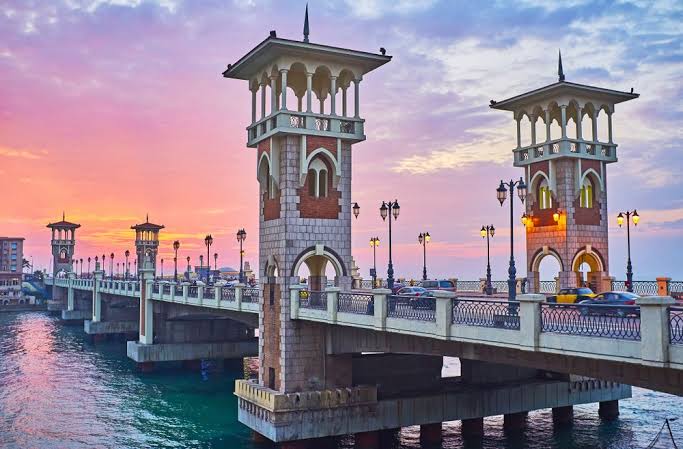 المسرح الرومانى يقع فى مدينة الإسكندرية
كوبرى ستانلى يقع فى مدينة الإسكندرية
علل :
يجب تناول الأسماك واللحوم والدواجن . 
يجب تناول الفاكهة والخضروات
 يجب تناول البرتقال والسبانخ 
الأسكندرية مدينة ساحلية . 
جهاز الترمومتر له أهمية كبيرة . 
معرفة الطقس فى فصل الشتاء مهم .
إجابة علل :
لأن اللحوم والأسماك والدواحن بهم بروتينات هامة لبناء ونمو الجسم . 
لأن الفاكهة والخضروات بها فيتامينات وأملاح معدنية  تحمى الجسم من الأمراض . 
لأن البرتقال به فيتامين ج (فيتامين c) الذى يحمى الحسم من نزلات البرد والسبانخ بها الحديد الذى يحمى الجسم من الأمراض .
الإسكندرية مدينة ساحلية لأنها تطل على البحر له ساحل أى شاطئ 
الترمومتر مهم لأنه يستخدم لقياس درحة الحرارة .
لتحديد نوع الملابس التى نرتديها .